Деятельность волонтерского отряда 
«Содействие»
Положение о волонтерском отряде «Содействие»
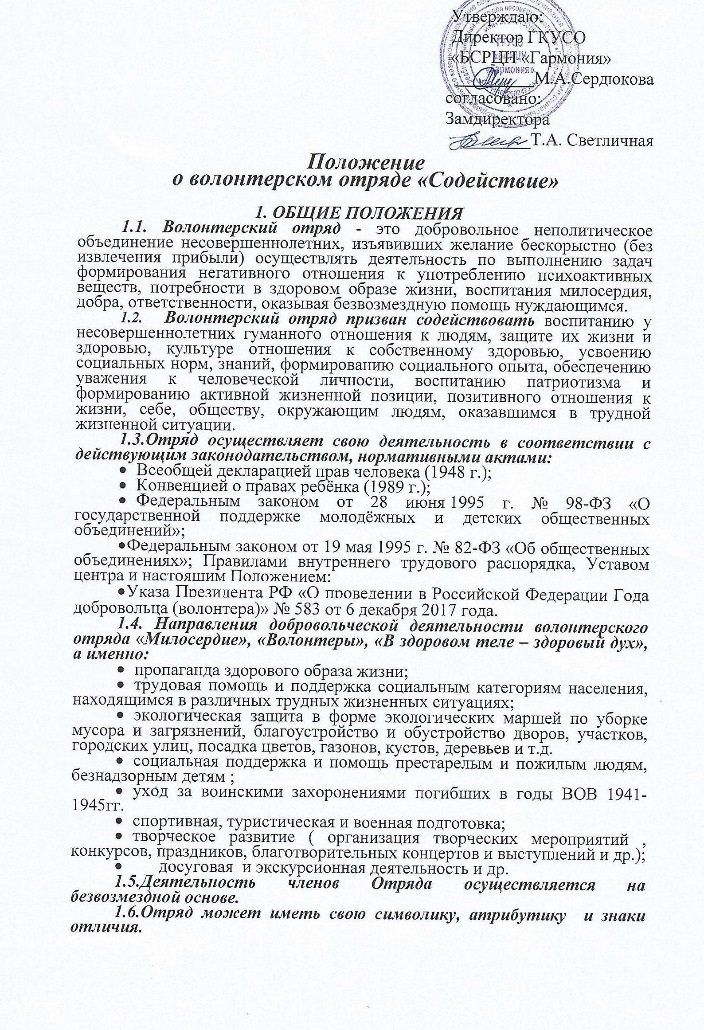 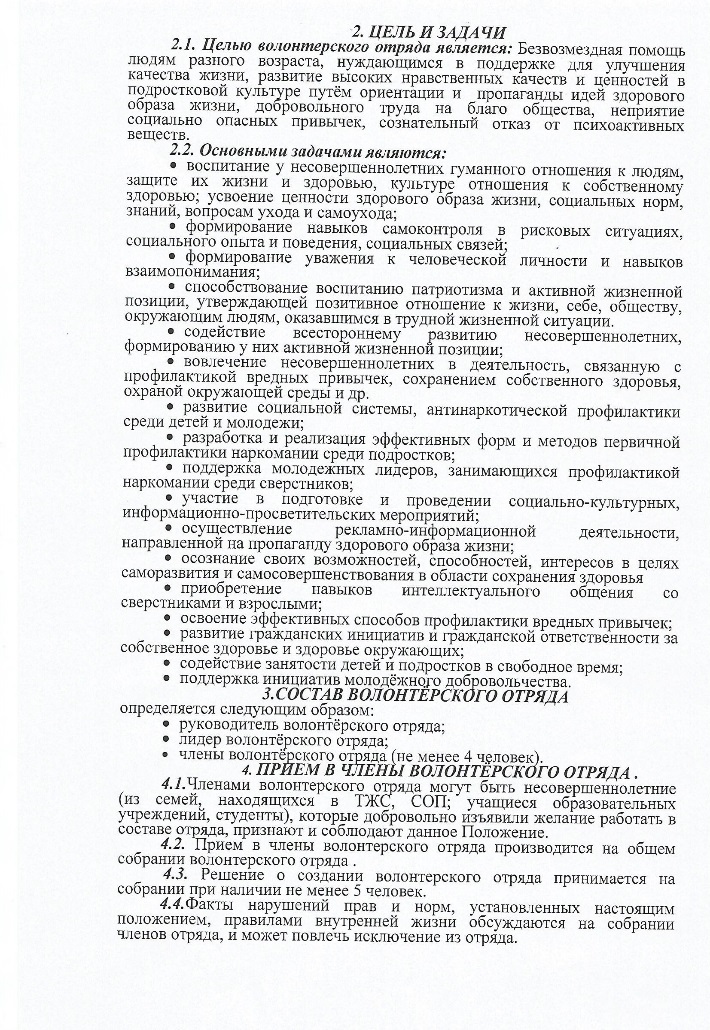 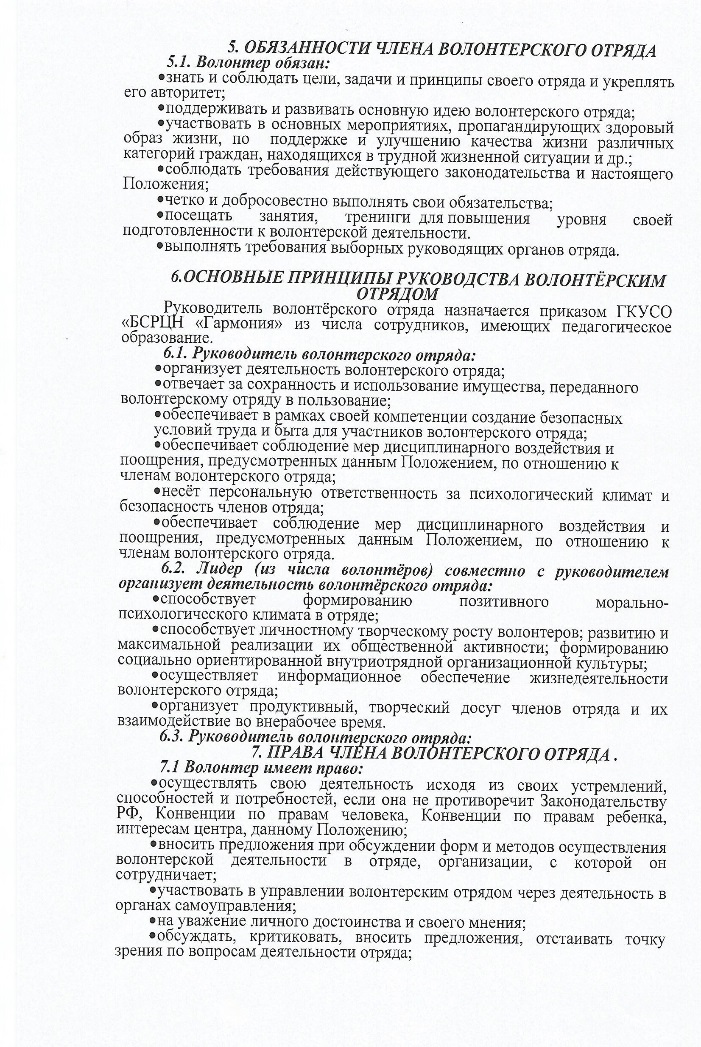 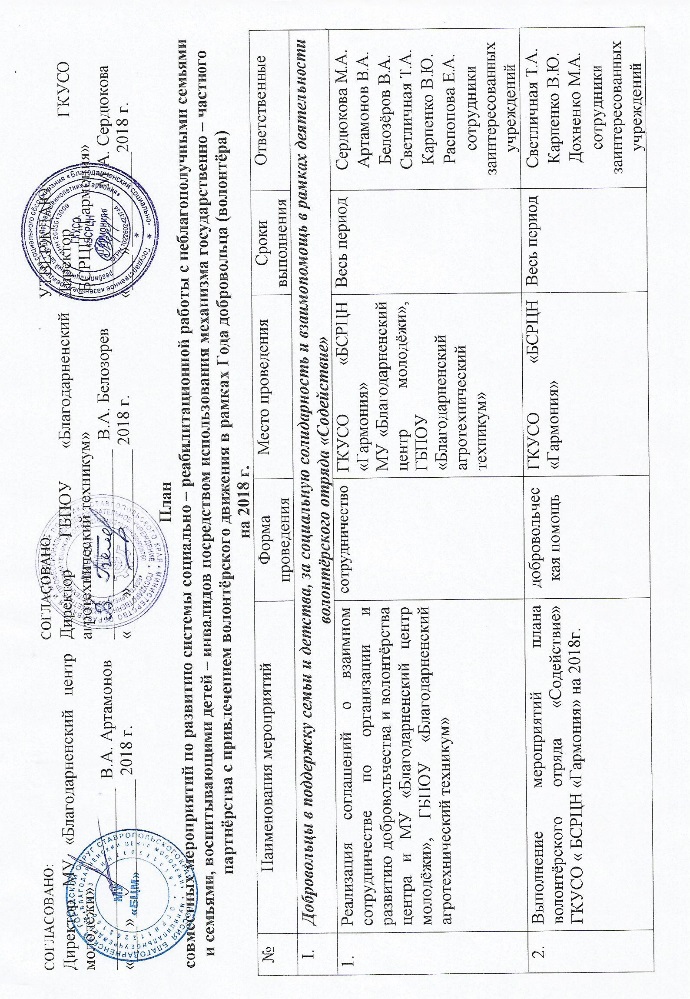 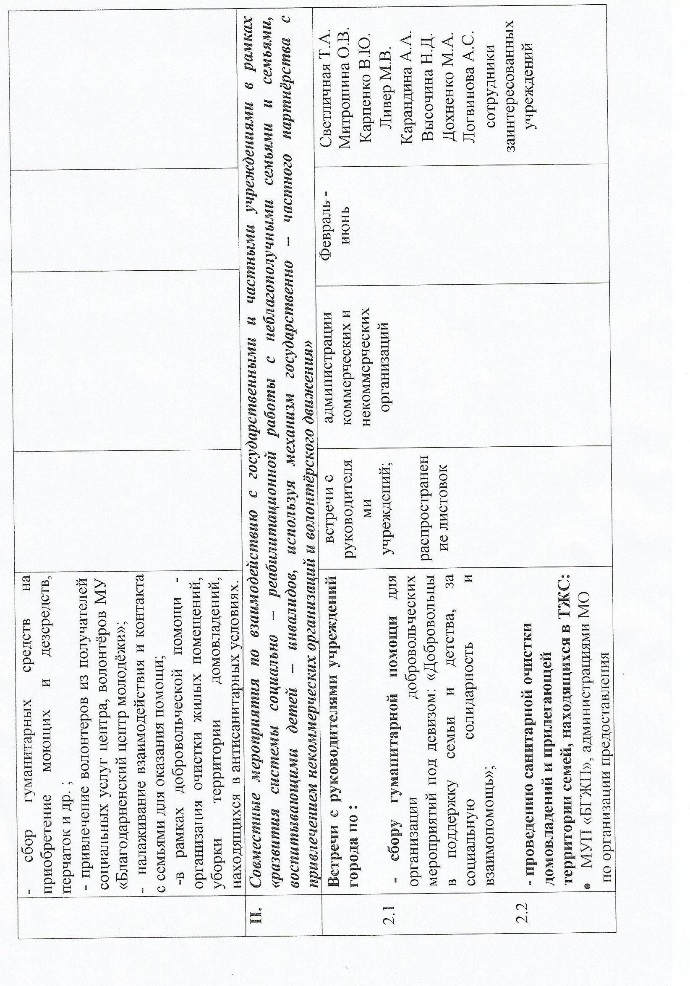 План совместных мероприятий
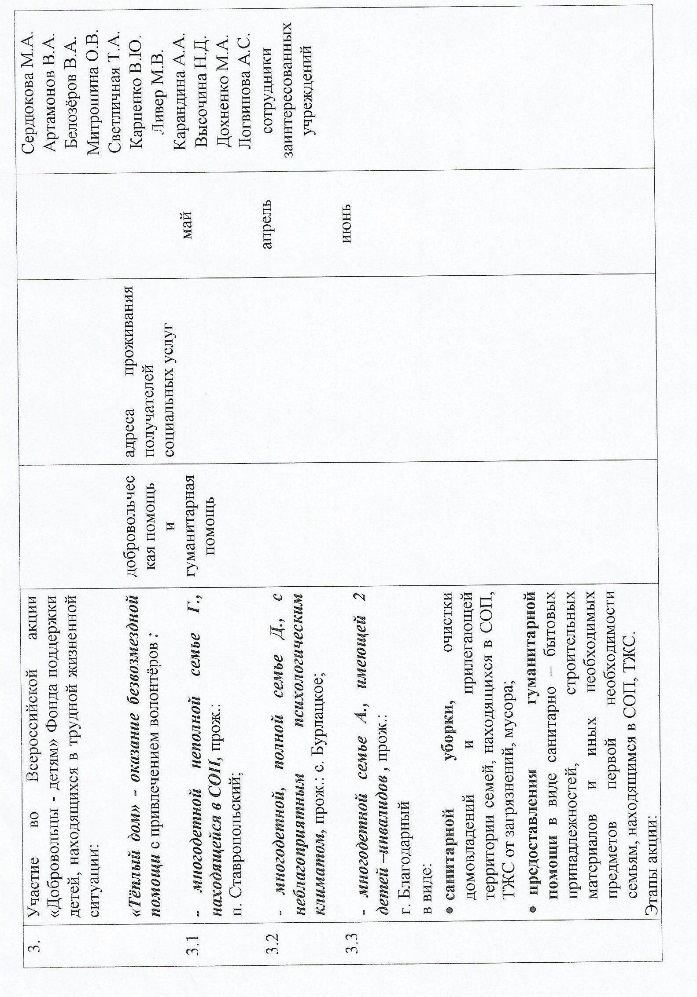 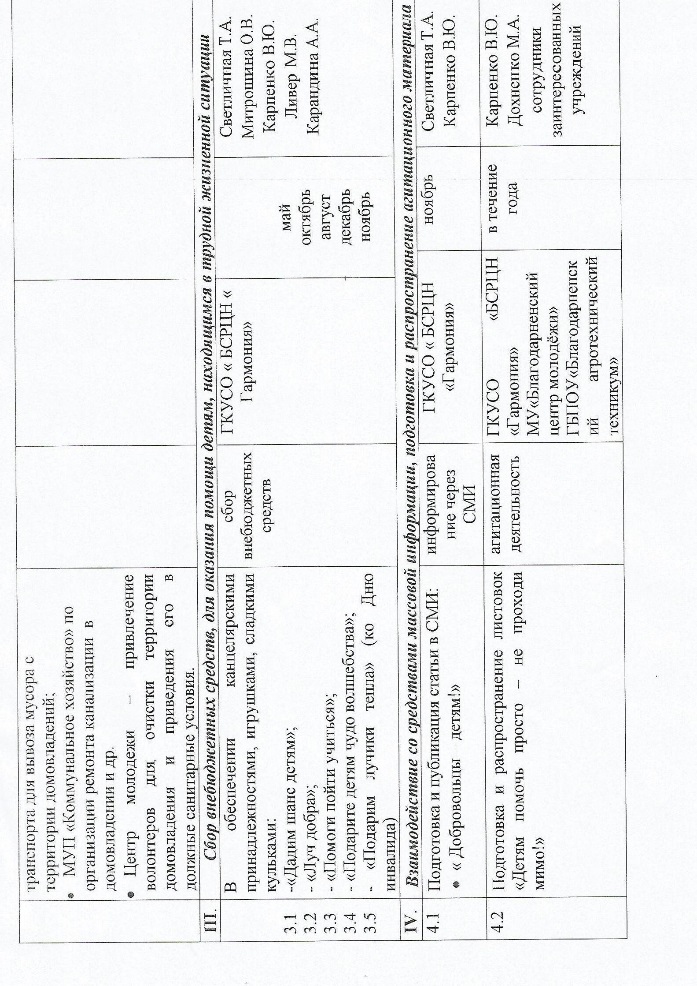 Экологическая акция 
«Сер-Мусор-властелин планеты»
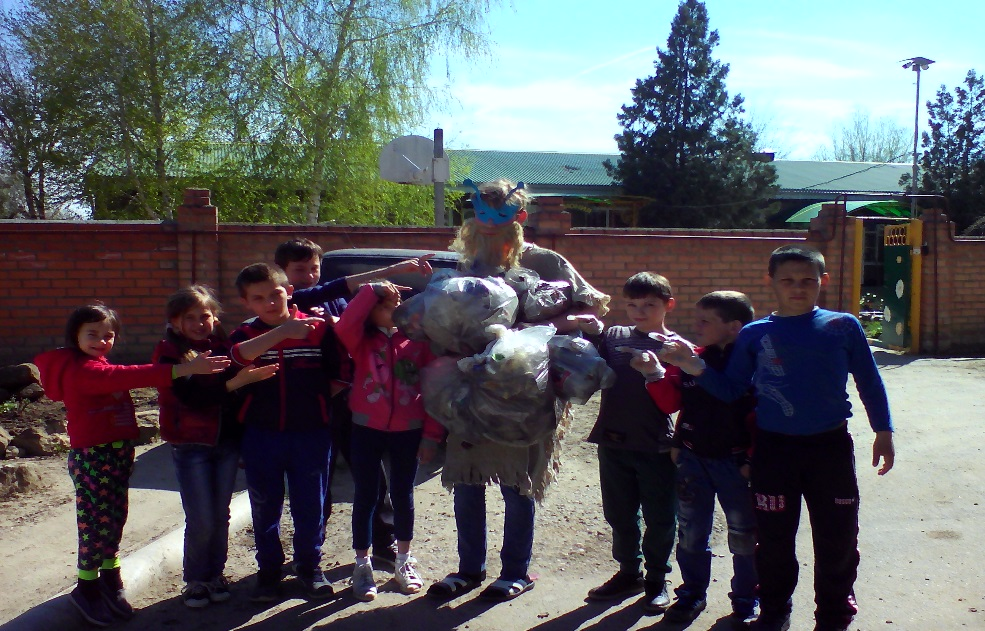 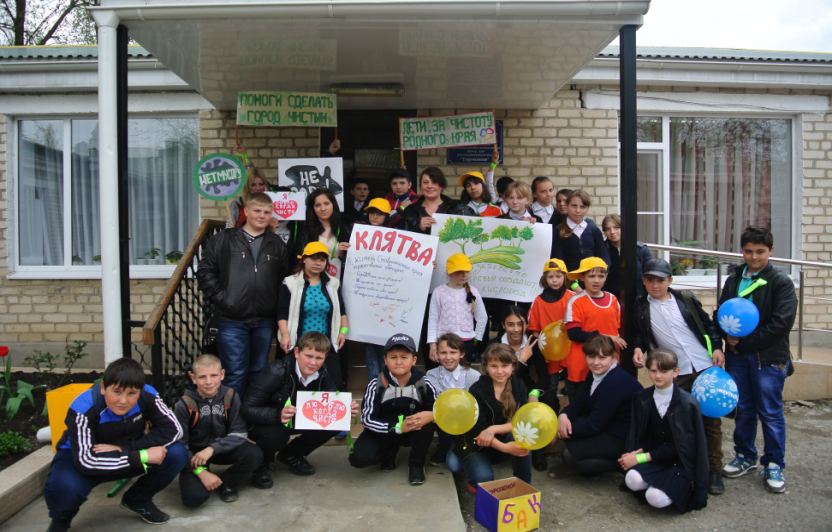 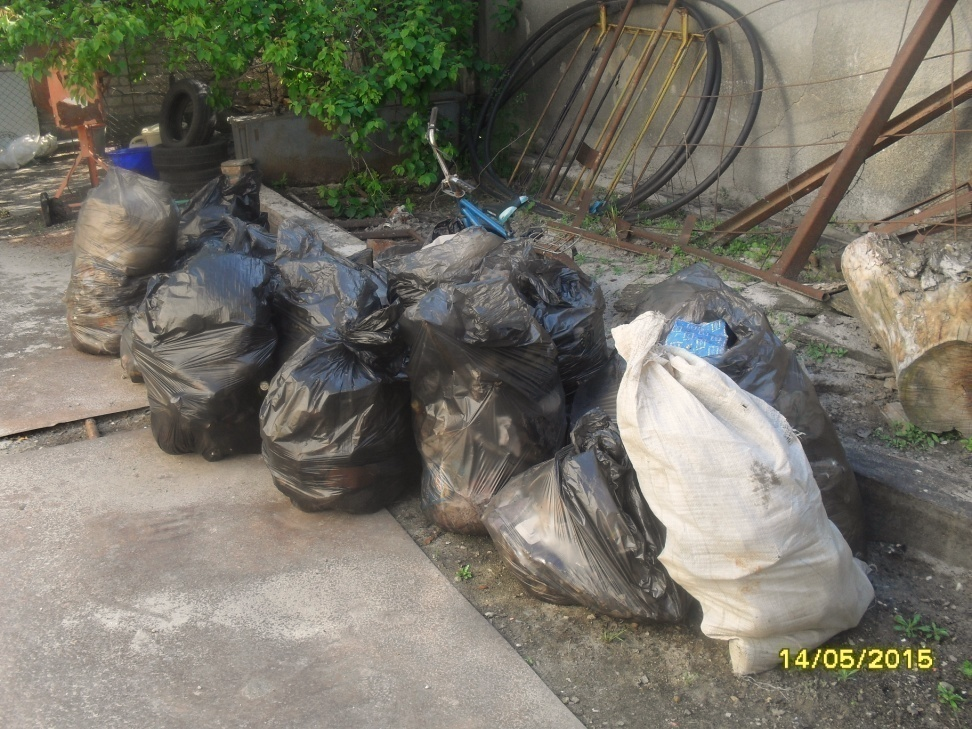 Добровольческая акция «Теплый дом» по оказанию безвозмездной помощи, с привлечение волонтеров в рамках участия в ежегодной всероссийской акции Фонда поддержки детей, находящихся в ТЖС «Добровольцы-детям»(семьям, находящимся в трудной жизненной ситуации, социально опасном положении, малоимущим, неполным  семьям, семьям, воспитывающим детей-инвалидов)
5
«Тот, кто ничего не делает для других, 
ничего не делает для себя»
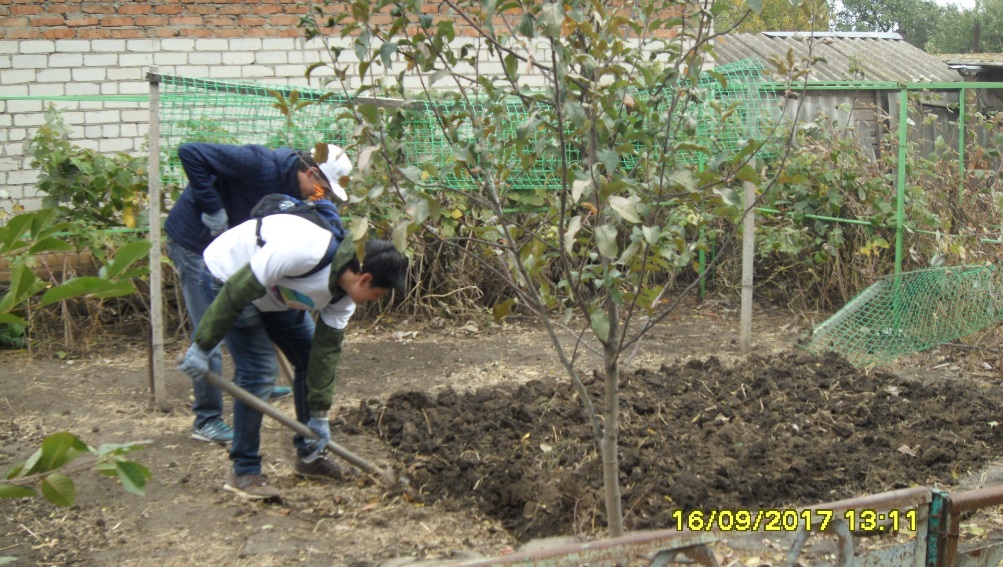 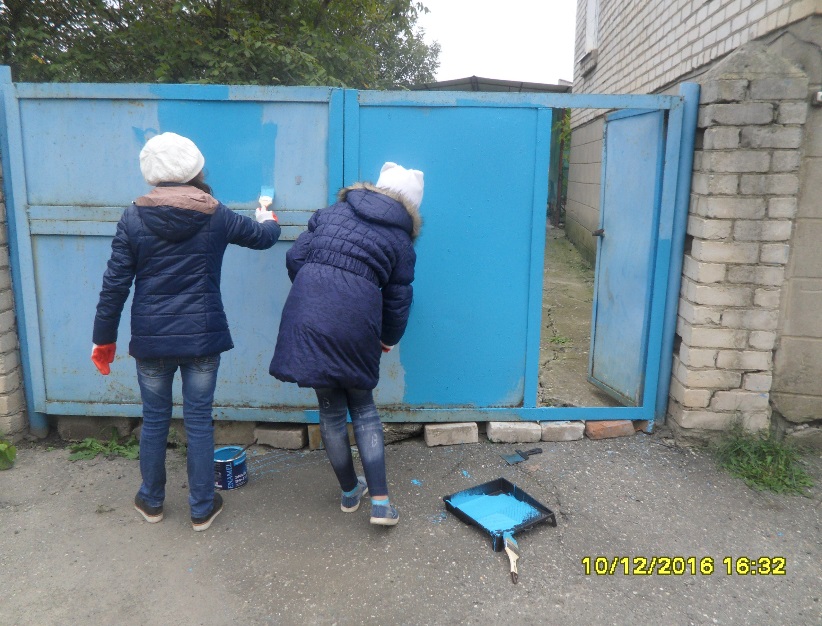 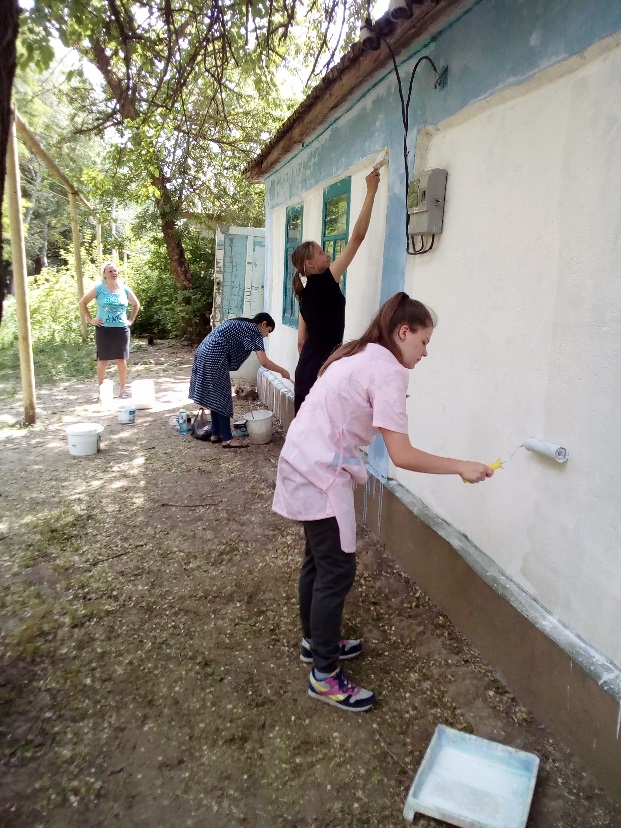 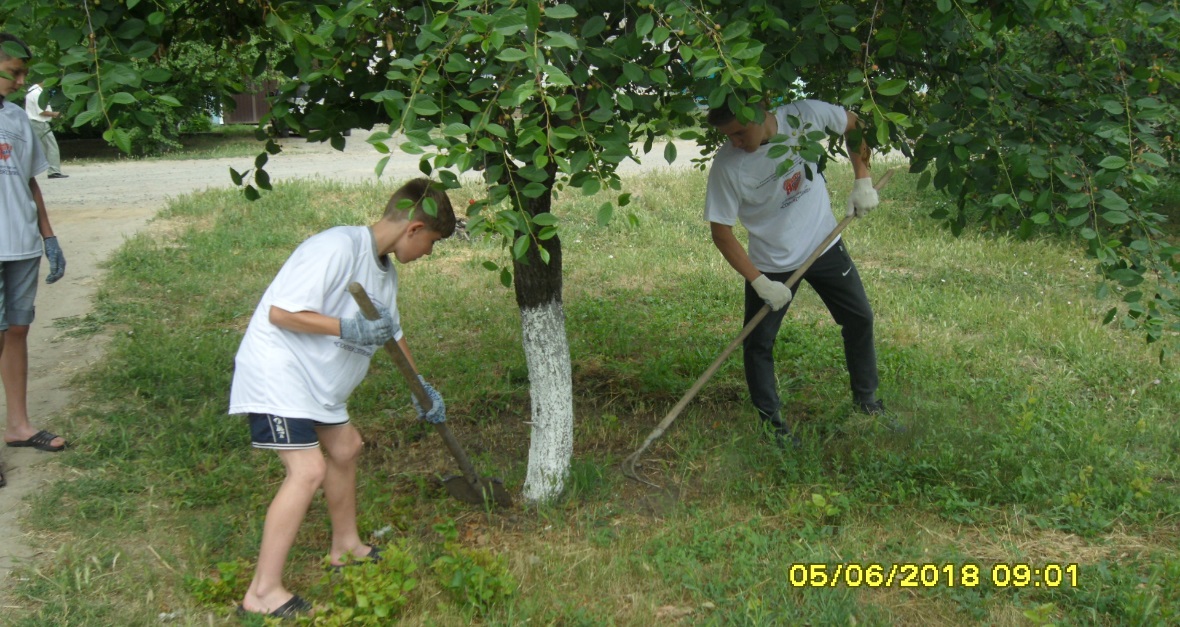 Флешмоб акция «Обменяй мусор на конфетку»
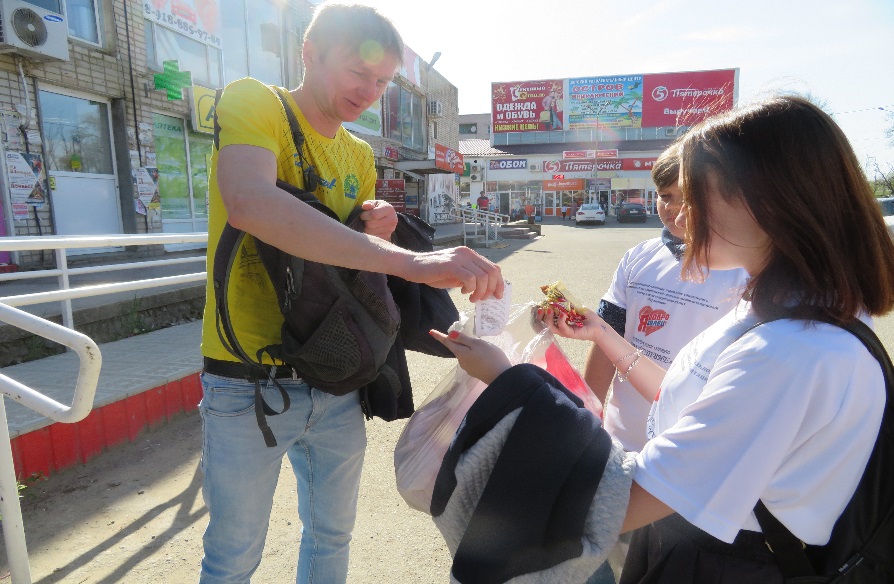 Флешмоб акция «скажи телефону доверия- Да»
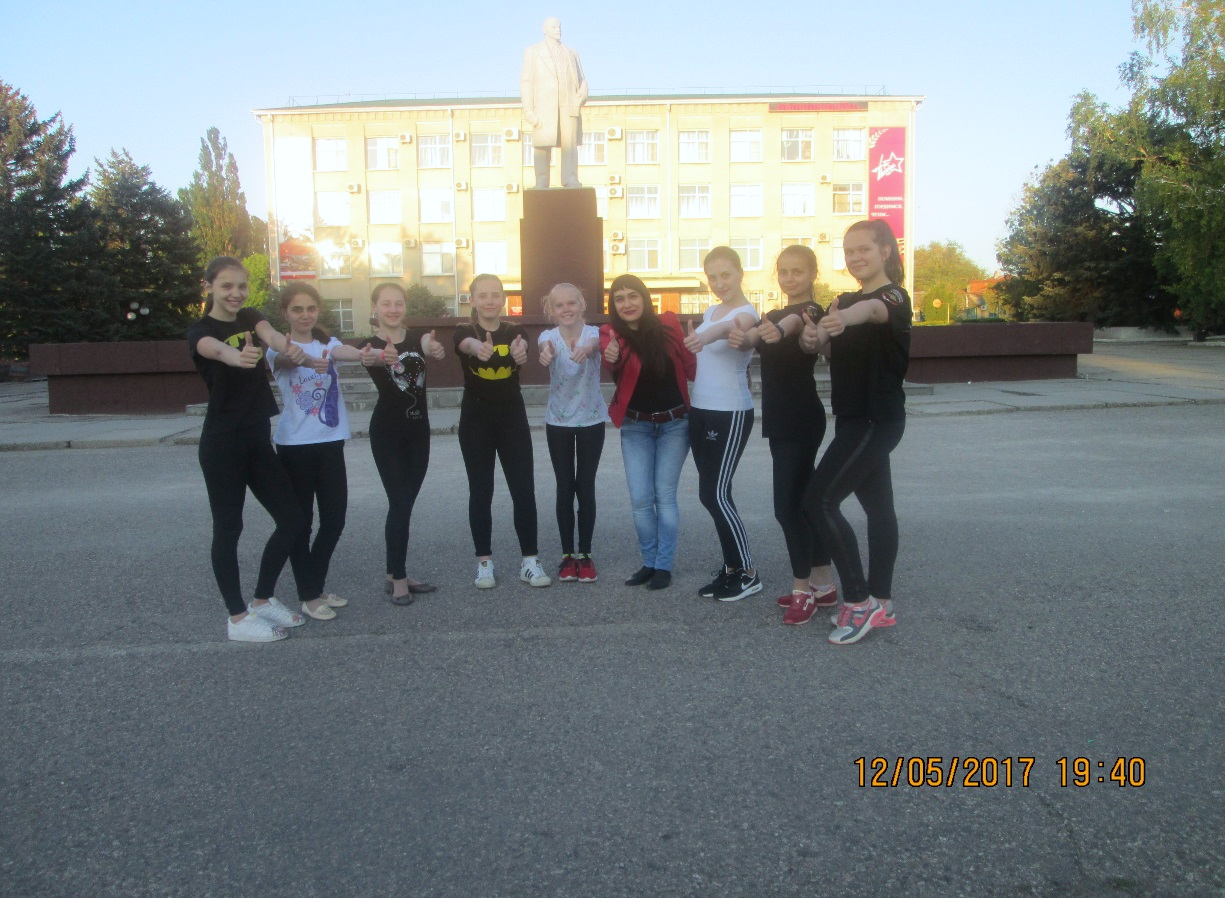 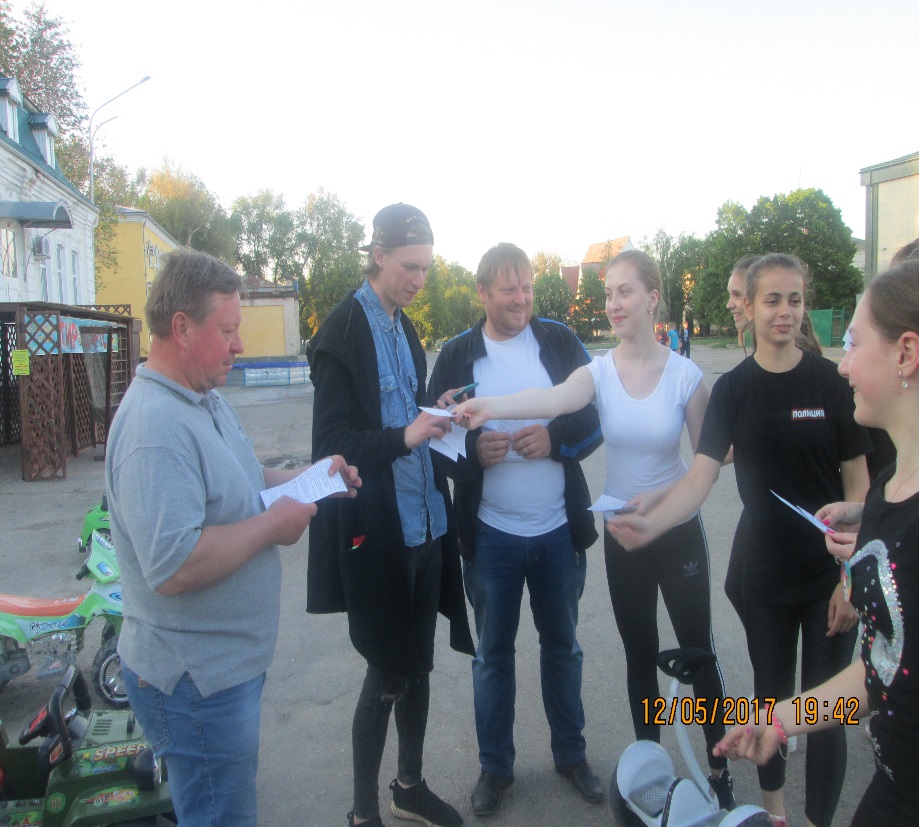 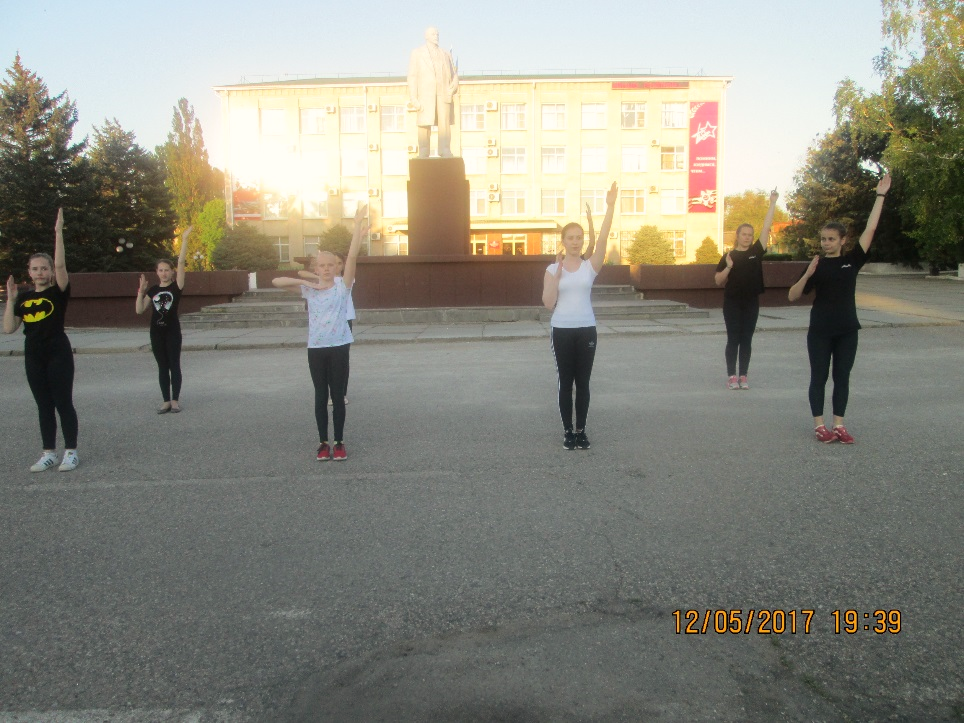 Всероссийская акция «Георгиевская ленточка»
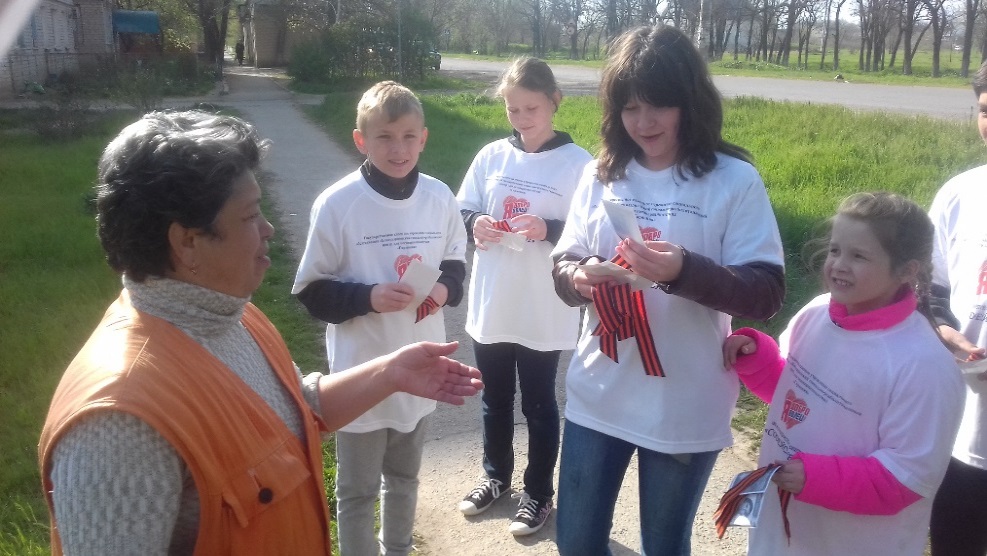 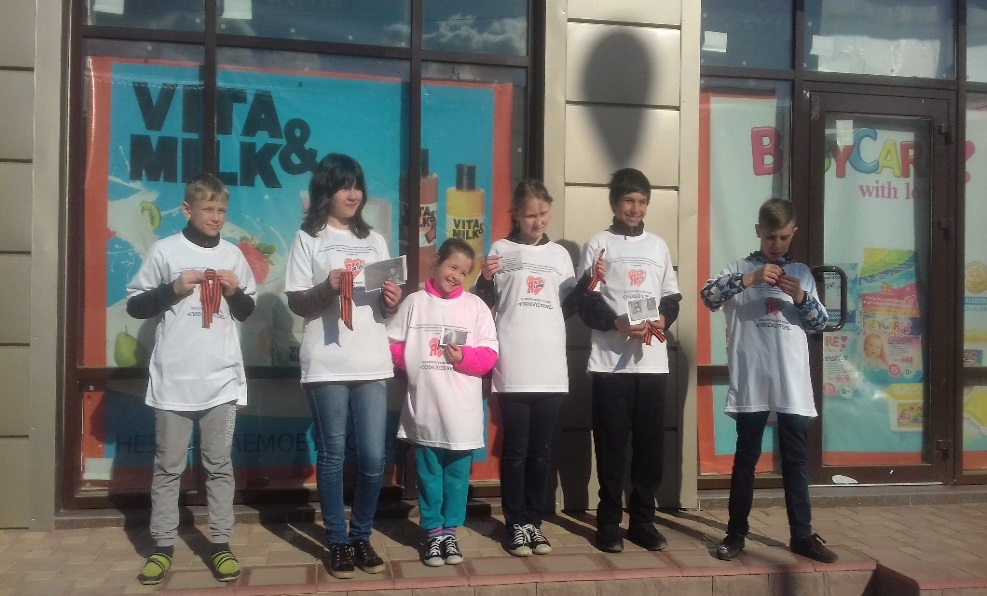 Акция «Скажи наркотикам –Нет»
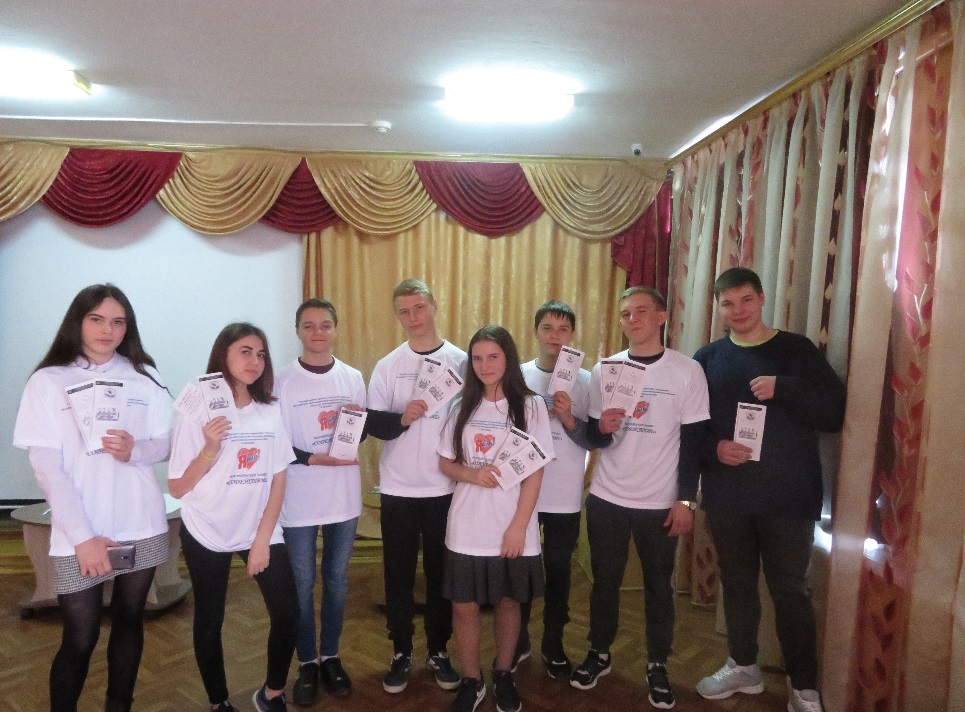 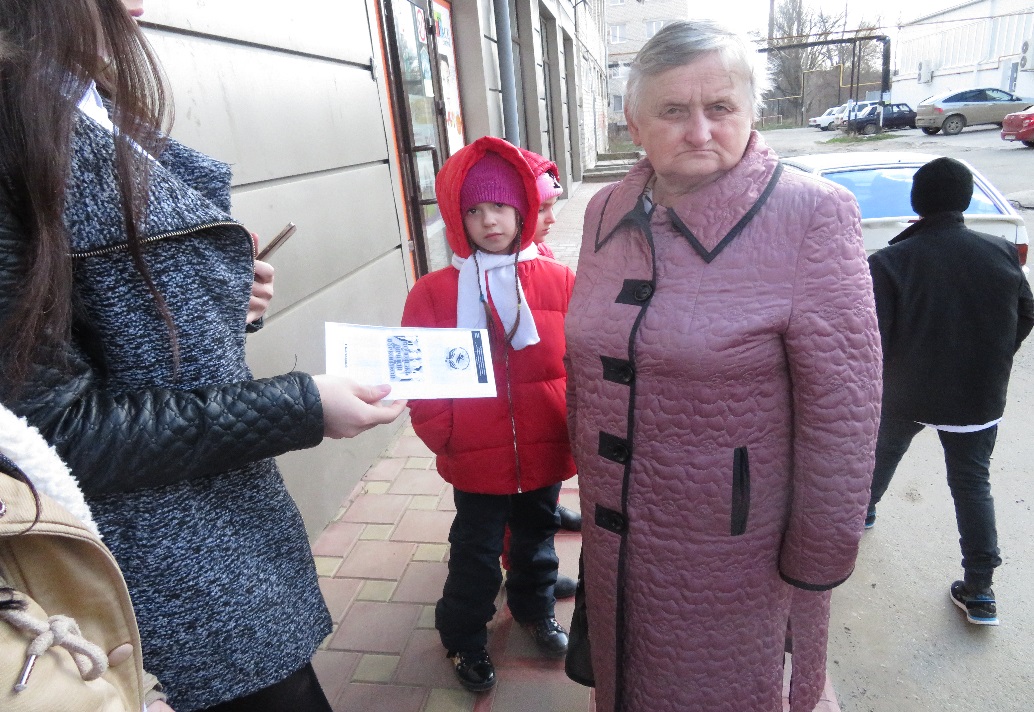 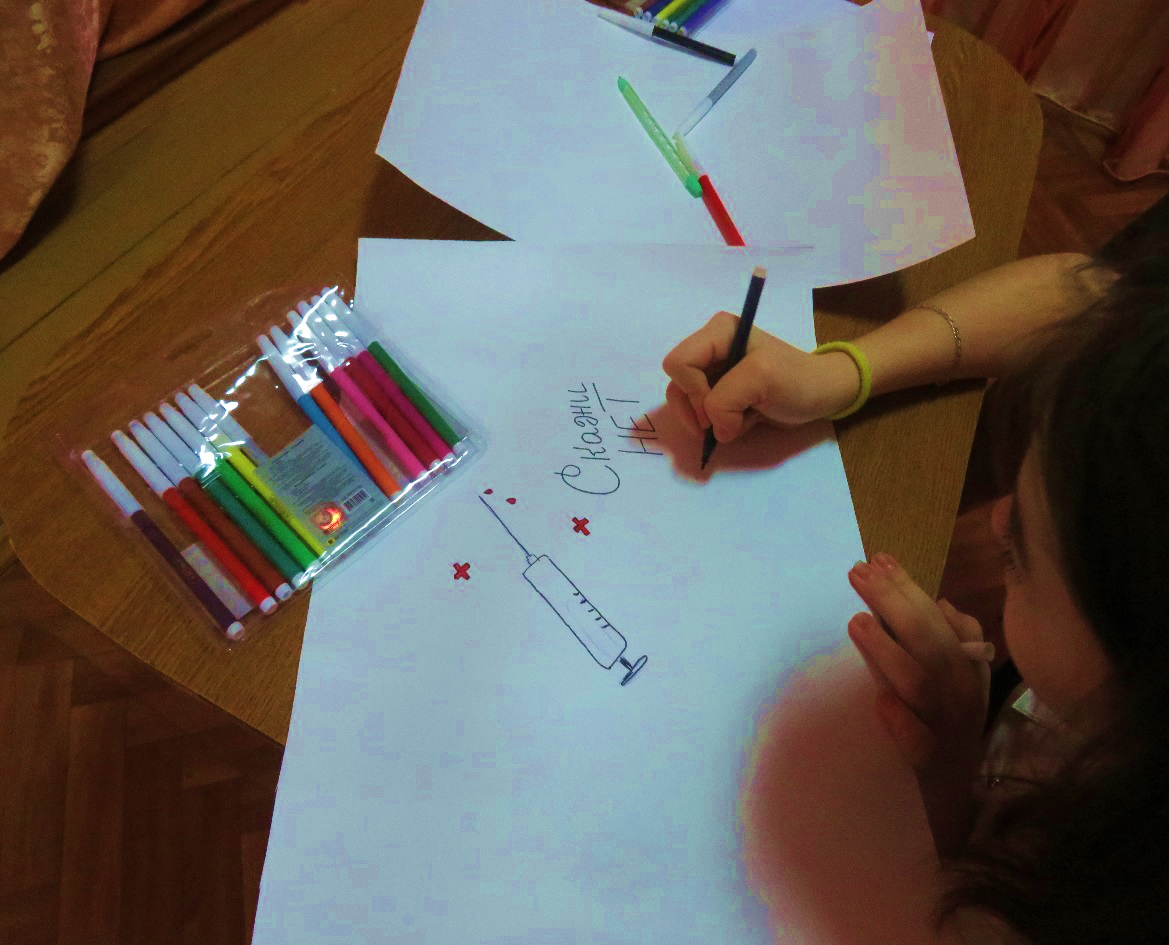